Arc welding
The fusing of two or more pieces of metal together by using the heat produced from an electric arc welding machine.
How an arc is formed
The arc is like a flame of intense heat that is generated as the electrical current passes through a highly resistant air gap.
Arc welding process
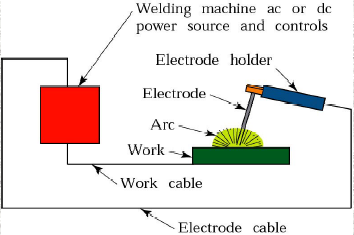 Tungsten Inert Gas welding
Welding torch
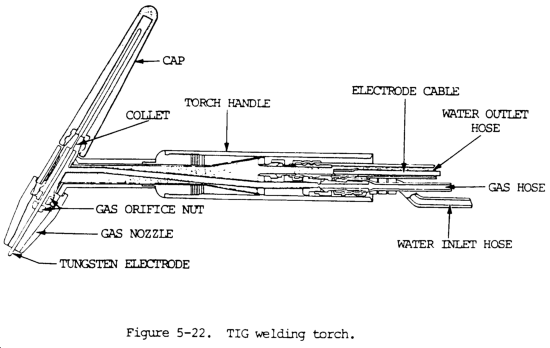 Applications
All types of metals & alloys
Recommended for thin metal sheet(.125mm)
Used in fabrication of missiles,air crafts,rockets& submarines
Disadvantages
Cost of inert gas
Proper cleaning required before welding
Relatively slow operation
Metal Inert gas Welding
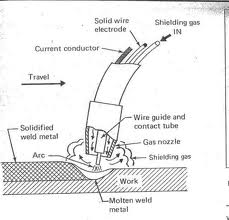 Advantages
All position capability 
 Higher deposition rates than SMAW 
 Less operator skill required 
 Long welds can be made without starts and stops 
 Minimal post weld cleaning is required
More rapid operation
Applications
Popular for non ferrous materials Al, Mg & Ti
Used for thickness > 4mm
Submerged Arc Welding
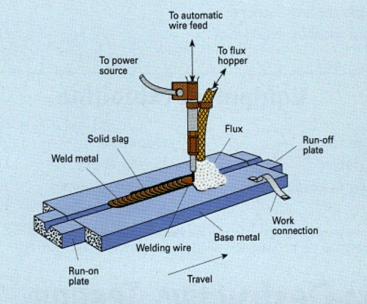 Applications
Used for c steel, alloy steel
For non ferrous metals like Ni, Bronze etc.
Electric Resistance Welding
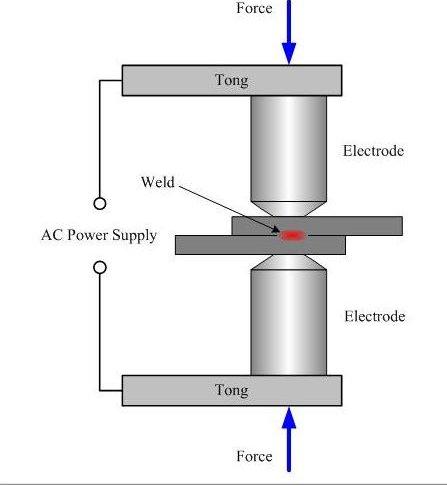 Process Parameters
Current & power supply-
       A.C. supply of 50Hz, with a voltage of 1-25V & a current of 100-200 A
Resistance
Time Interval- 
        should be very short
Pressure range-200-600 kg/square cm
Advantages
Very fast
Suitable for mass production
Less skills required
Economical
Can weld dissimilar metal
Spot Welding
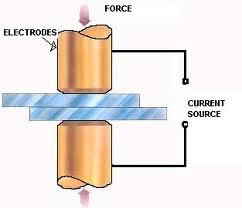 Applications
For C- steel sheets up to 4mm thickness
Steel plates up to 12mm thickness
Manufacturing of metal containers & toys
Can b used for Cu , Steel, stainless steel.
Seam welding
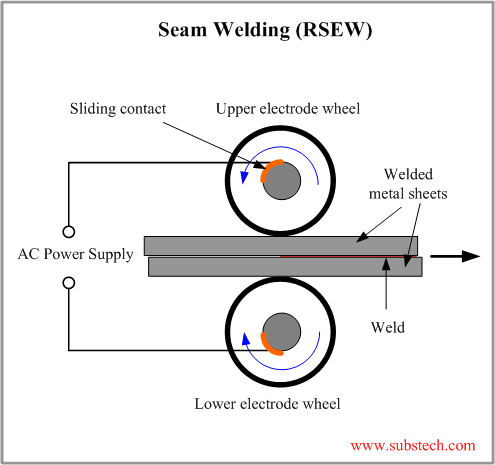 Process
Welding current-5000Amp
Force 6KN
Speed 12 feet/min
Stich welding
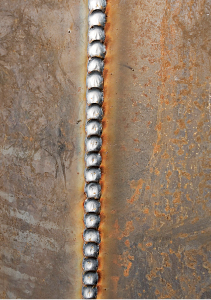 Applications & Advantages
Applications-  pressure-tight joints in containers, boxes, tubes, cylinders etc.
Advantages-  low cost, high production rate , suitable for automation
Disadvantages-  thickness limited upto 4mm
BUTT Welding
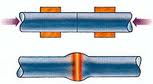 Thermit welding
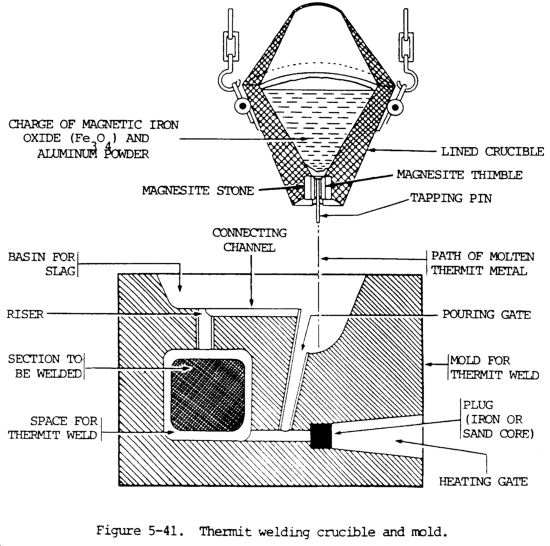 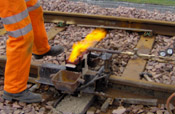 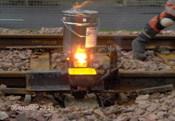 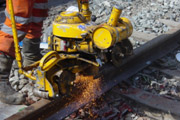 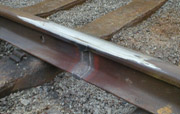 Applications
For very thick plate & heavy sections
For joining rail road , pipes  thick steel sections
For heavy casting & gears
Advantages & Disadvantages
Simple , fast process for similar & dissimilar metal
cheap
Essentially used for ferrous metal parts of heavy sections
Uneconomical for cheap metals
Soldering
It   is a low temperature joining process. It is performed at temperatures below 840ºF for joining.
Classification
Soldering iron
Torch
Dip & wave
Induction
Resistance
Furnace& hot plate method
Spray
Ultrasonic
Condensation
Types of solder
Soft solder-Pb, Tin mixture
Hard solder- brass, silver, Cu solder
Soldering Fluid
2 types-
      1)which protect surface & also clean it
		Killed spirit(zinc chloride),ammonium       		chloride , zinc ammonium chloride
	2)tallow , resin, Vaseline, olive oil etc.
Advantages & Applications
Low cost, simplicity
Good & effective sealing
Radio , T.V. sets
Radiator brass tube
Brazing
Definition:
A process which a filler metal is placed at or between the faying surfaces, the temperature is raised high enough to melt  the filler metal but not the base metal.
The molten metal fills the spaces by capillary attraction.
Non ferrous metal = spelter
M.P. of filler > 420
Torch Brazing
Oxy-fuel torch with a carburizing flame
First heat the joint then add the filler metal
Flux used
Borax,
boric acid
Borates
Fluorides
chlorides
Metals used for brazing
Cu , Cu alloys, brass, bronze
Ag alloys
Al alloys etc
Heating can be done by
Coal-gas & mouth blow pipe
Oxy-acetylene torch
Oxy-hydrogen torch
Electrical Resistance
Brazing Methods
Torch brazing
Furnace brazing
Resistance brazing
Dip
Salt-bath
Induction
Advantages & Limitations
Initially Cheap
No Metallurgical changes
Fast ,flexible & accurate
Suitable for mass production
For proper strength must be defined carefully
GAS CUTTING
Ferrous metal is heated in to red hot condition and a jet of pure oxygen is projected onto the surface, which rapidly oxidizes

Oxides having lower melting point than the metal, melt and are blown away by the force of the jet, to make a cut
Fast and efficient method of cutting steel to a high degree of accuracy
Torch is different from welding
Cutting torch has preheat orifice and one central orifice for oxygen jet
PIERCING and GOUGING are two important operations
Piercing, used to cut a hole at the centre of the plate or away from the edge of the plate
Gouging, to cut a groove into the steel surface
Weld Defects
Undercuts/Overlaps


Grain Growth
A wide T will exist between base metal and HAZ.  Preheating and cooling methods will affect the brittleness of the metal in this region
Blowholes
Are cavities caused by gas entrapment during the solidification of the weld puddle.  Prevented by proper weld technique (even temperature and speed)
Inclusions
Impurities or foreign substances which are forced into the weld puddle during the welding process.  Has the same effect as a crack. Prevented by proper technique/cleanliness.
Segregation
Condition where some regions of the metal are enriched with an alloy ingredient and others aren’t.  Can be prevented by proper heat treatment and cooling.
Porosity
The formation of tiny pinholes generated by atmospheric contamination.  Prevented by keeping a protective shield over the molten weld puddle.
Rolling
Process of shaping metals into semi finished/ finshed forms by passing b/w rollers
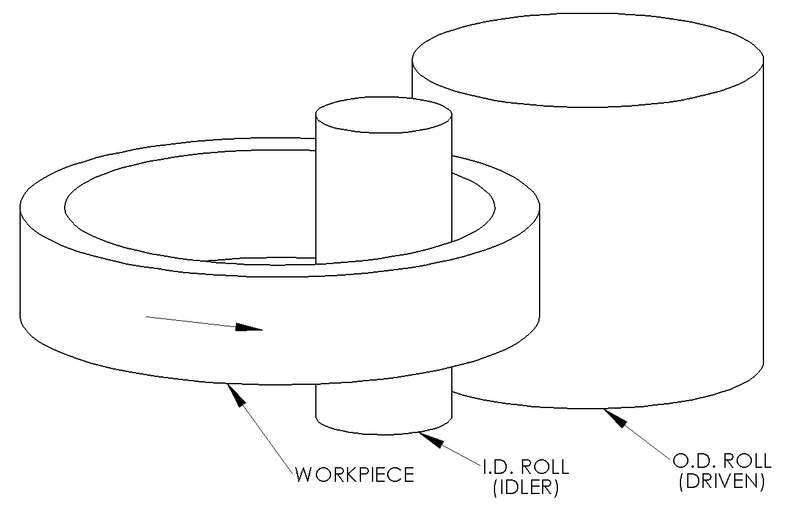 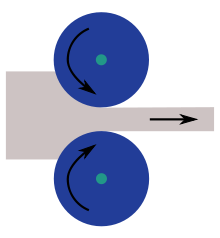 Process of rolling
Primary->hot->cold->
Casted ingots-1.5m*1.5m
Blooms- 150-400mm
Slabs- b=500-1800mm;t=50-300mm
Billets- 30-150mm
Plates-  t=6mm or >;b=1200-1400mm;l=6000mm
Sheets-  0.5-5.0 mm=t
strip-  b<=750mm
Rolling process
Types of mills
Two high roll mill
3 high roll mill
4 high roll mill
Cluster rolling mill
Multi high roll mill
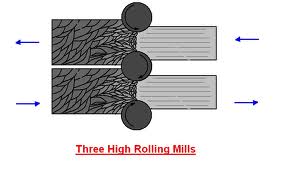 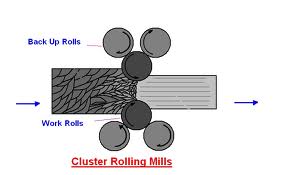 Types of mills
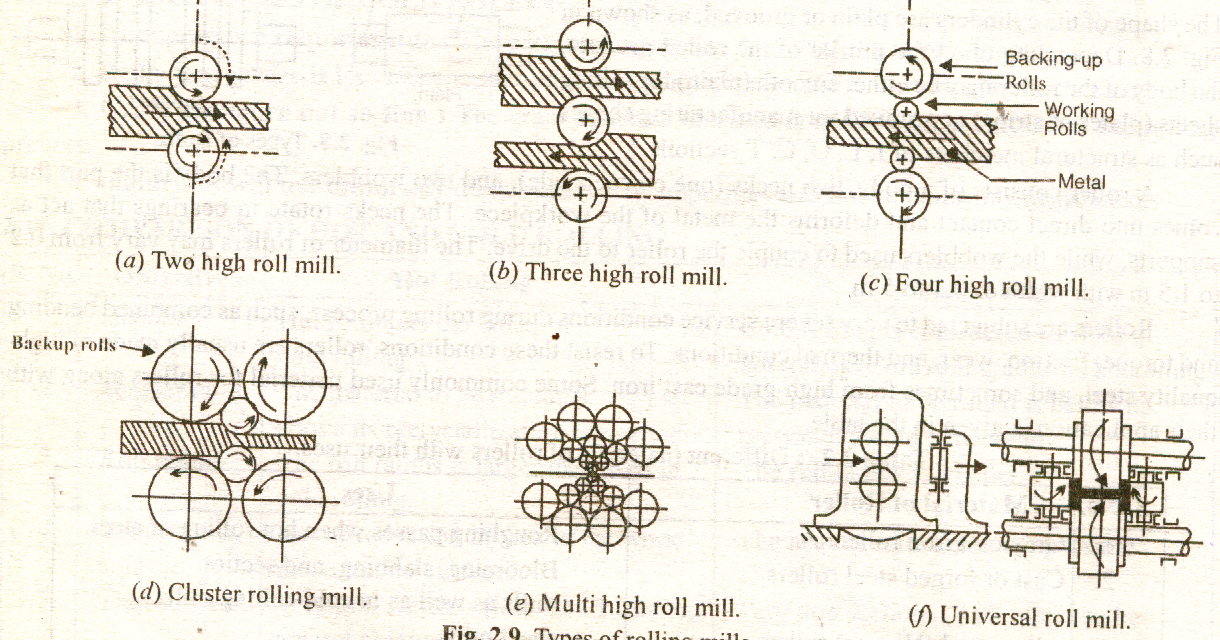 Terms related to rolling
Defects in rolling
Edge cracking
Folds
Alligatoring
Scale formation
METROLOGY
Slip Gauges
Can b used for tolerance of 0.001-0.0005mm
Different grades available-
	Calibration grade      Grade 00           Grade 0
	Grade I		    Grade II
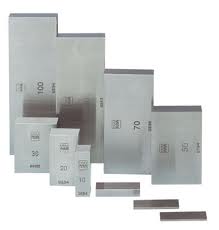 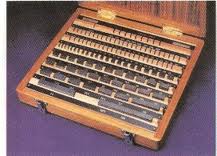 Comparators
An indirect type of instrument 
Enables a comparison between an item & a length standard
Elements of A Comparators
A sensing device
A magnification system
A display system
Types of comparators
Mechanical
Electrical
Optical
Pneumatic
Fluid displacement
Mechanical optical
Mechanical comparators
Dial indicators
Lever comparator
Sigma comparator
Johanson Mikro kator
Read type comparator
Dial gauges
Application-
	Trueness of milling m/c arbors
	parallelism of shaper m/c
	alignment of lathe m/c

Having graduations of  0.01mm or even 0.02mm
Lever comparators
Sigma comparators
Having a magnification of 1000:1
Worktable & contact tip are inter changeable
Can check a height up to 600mm
Electrical comparator
Magnification  range->   1100-18000
Can read up to 0.0001mm
Also available with magnification of 40000
Optical Comparators
Having magnification of 1000:1
Measuring range of 0.075mm
Pneumatic Comparator
Possible magnification is 30000:1, usually about 10000:1
Used to check I.D.,O.D., thickness, concentricity, depth of blind holes
Fluid Displacement Comparator
Angular Measuring Instrument
Protector
Sine Bar
Angle gauges
Clinometers
Sine Bars
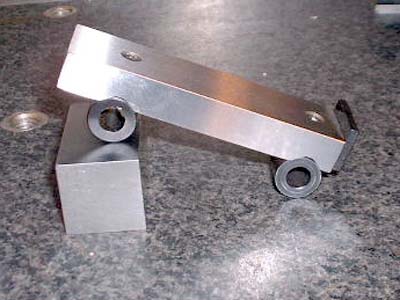 Working Principle
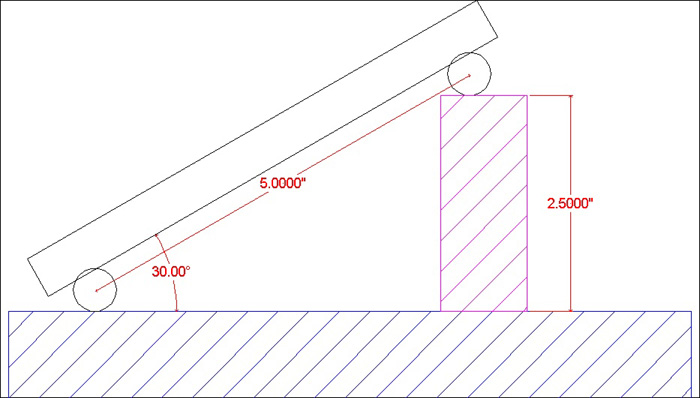 For heavy components
For small components
Angle gauges
Limit Gauges
Type->
Standard gauge
Limit gauge
Indicating gauge
Combination gauge
Workshop gauge
Inspection gauge
Master gauge
Standard Gauge
Limit gauge
Plug gauges
Check whether the whole dia. is within the limit or not
Pin Gauge
Holes to be check  are larger than 75mm
Snap Gauge
Check the accuracy of shaft & male members
Check the tolerance of the shaft
Caliper Gauge
Used for both I.D. & O.D.
Thickness/ Filler Gauge
The width of strip is generally available to 12.5mm
Radius & Screw pitch Gauge
Limits , Fits & Tolerance